FA
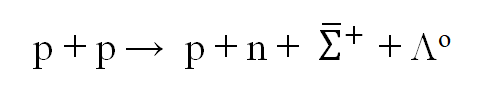 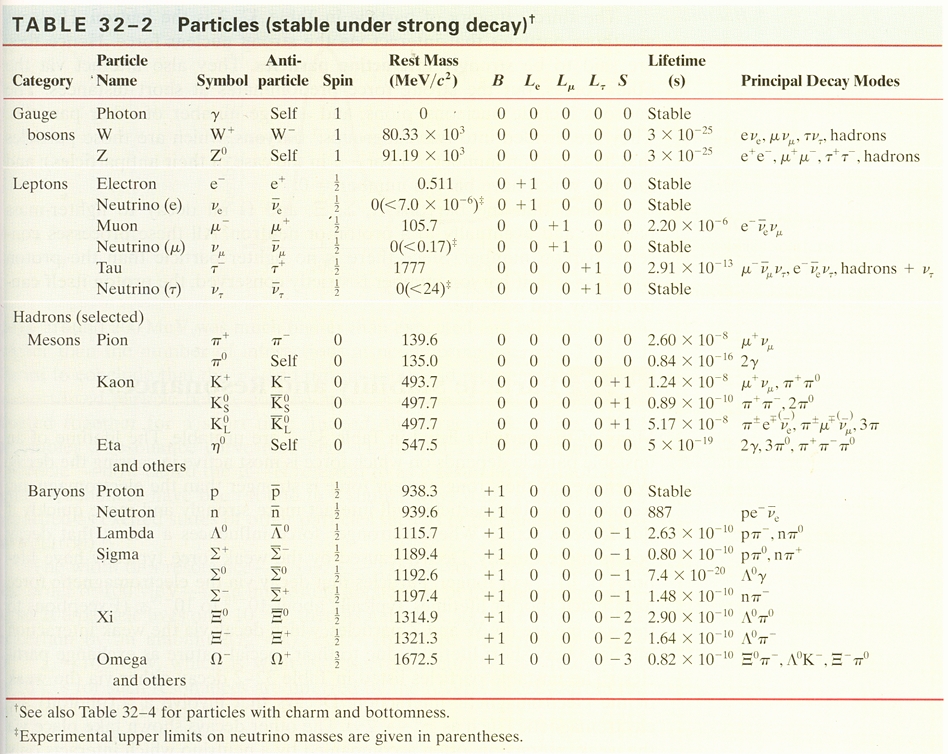 yes
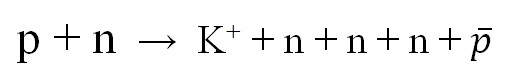 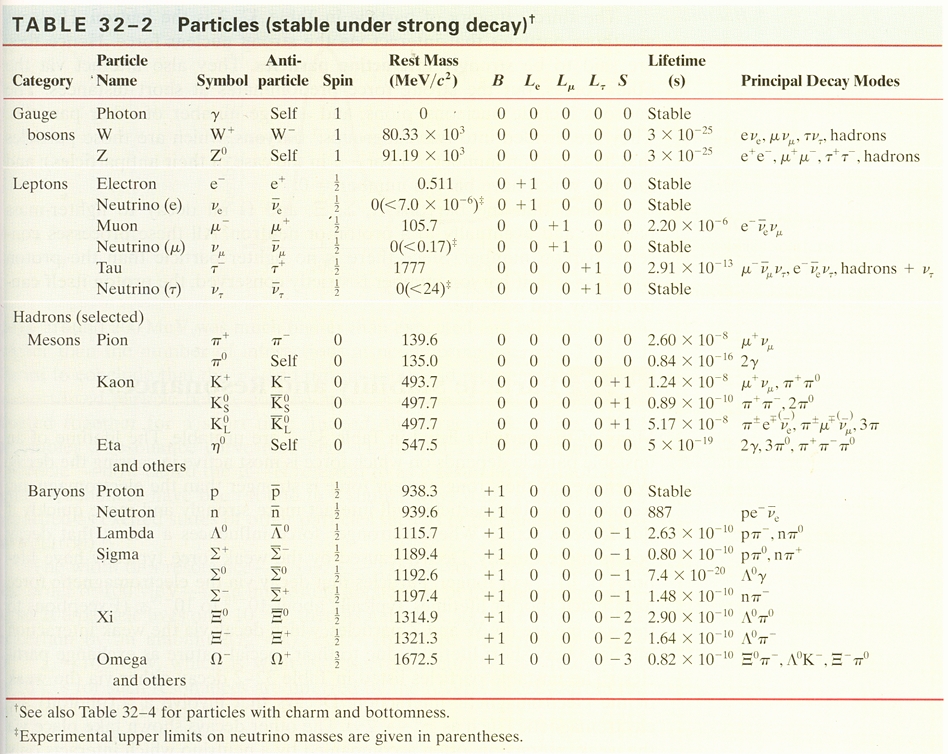 No, Charge and Strangeness
P27.2
Missing particles
1
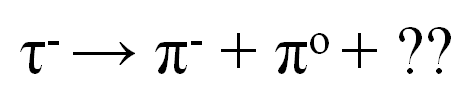 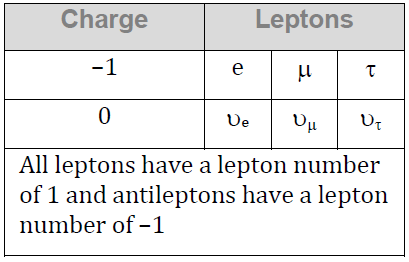 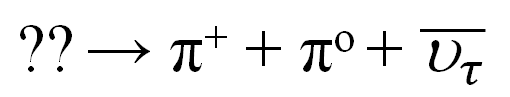 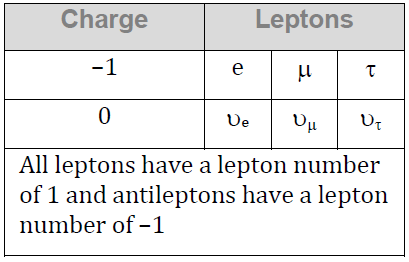 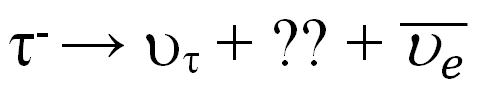 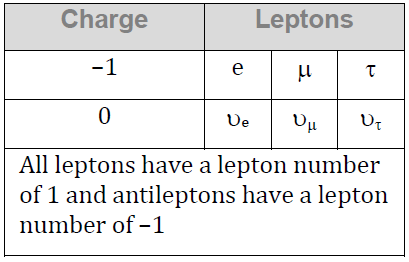 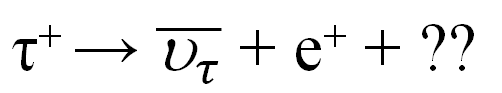 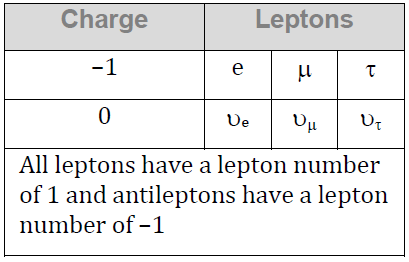 2
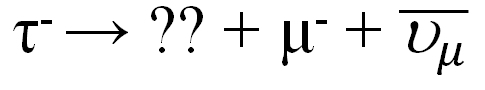 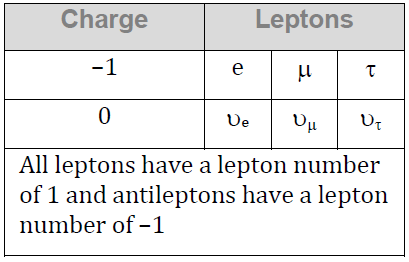 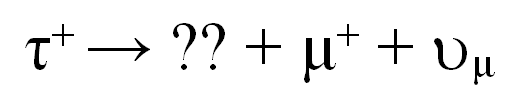 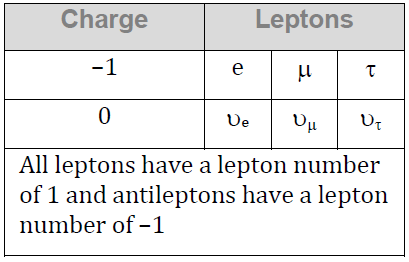 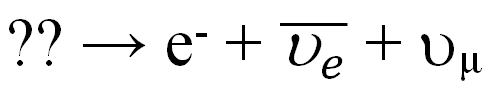 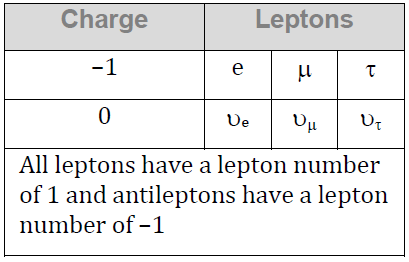 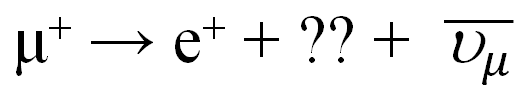 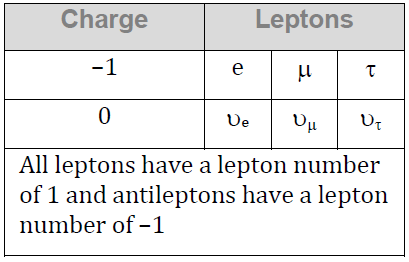 3
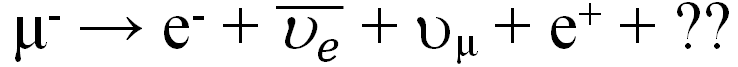 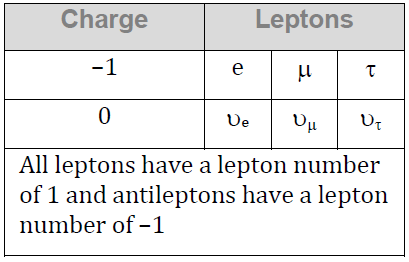 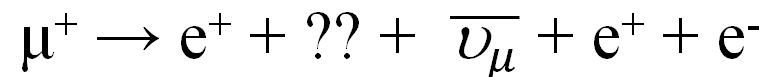 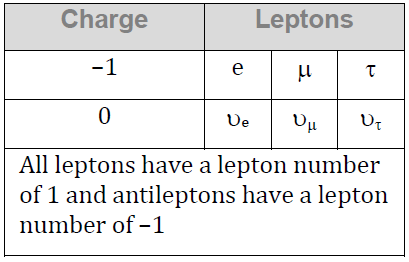 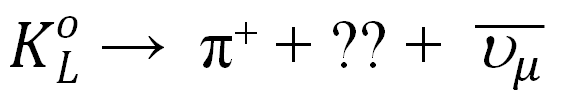 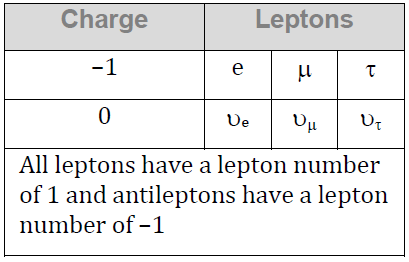 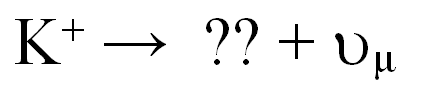 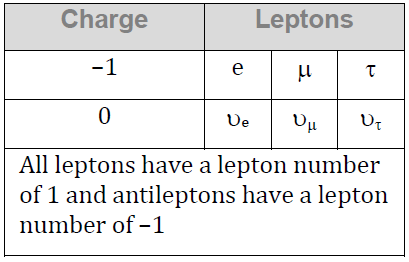 Reactions
1
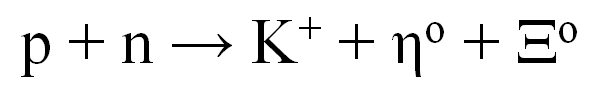 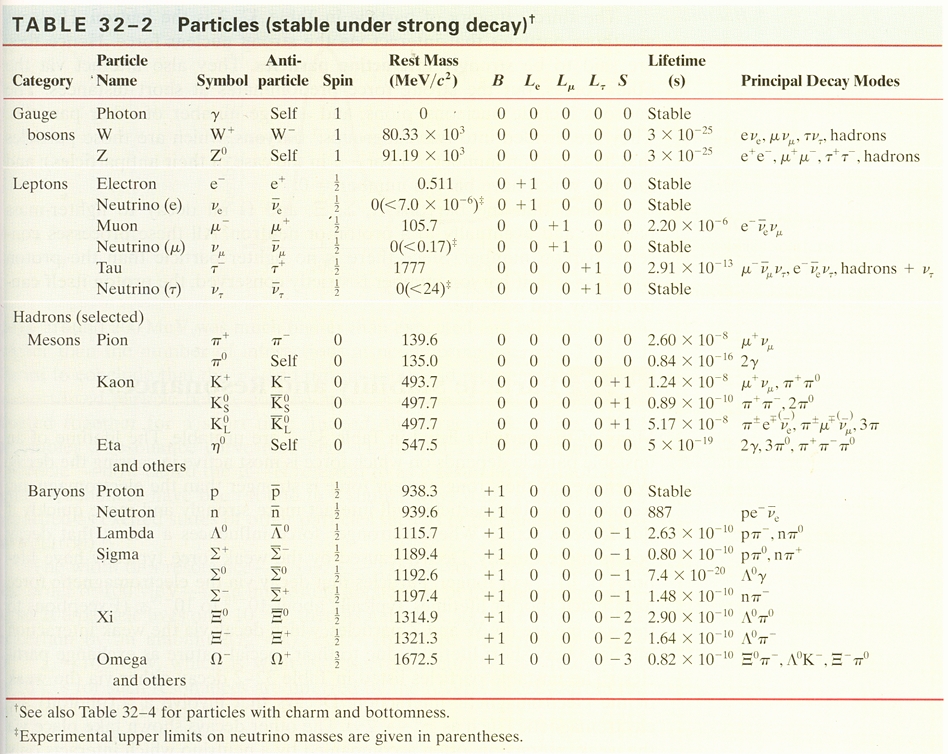 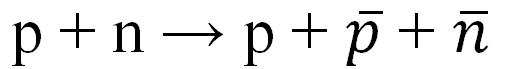 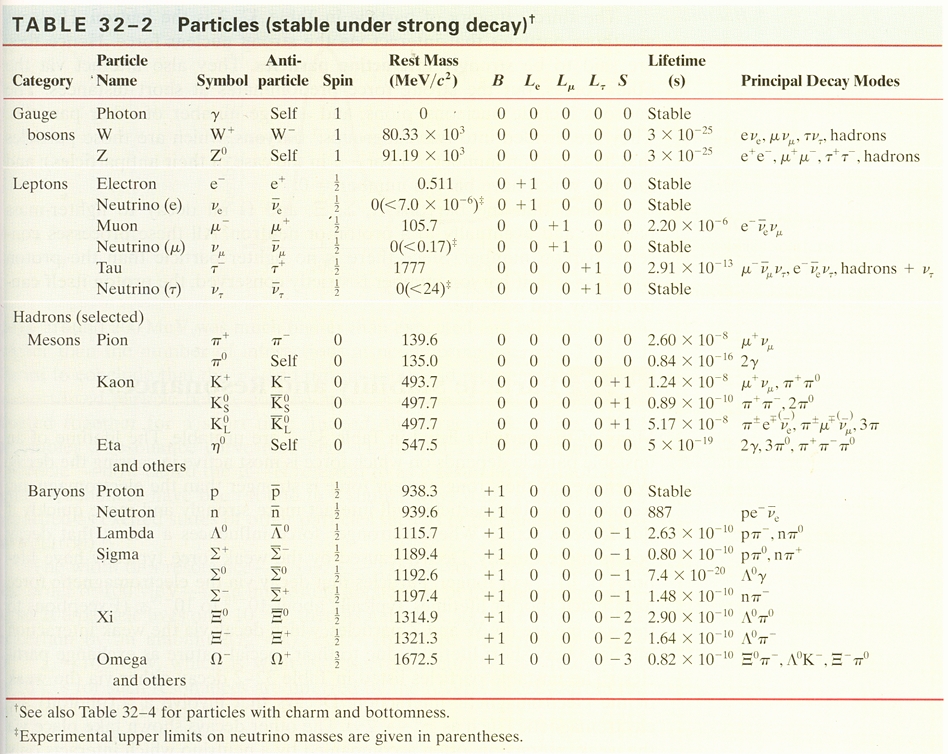 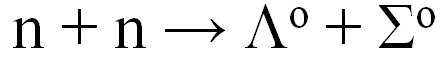 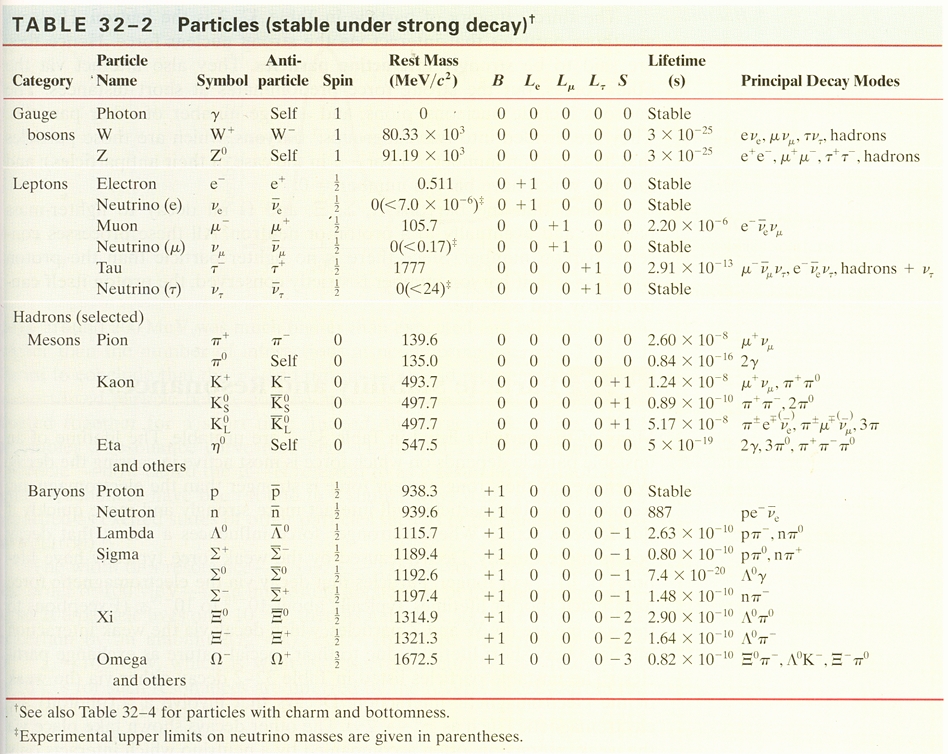 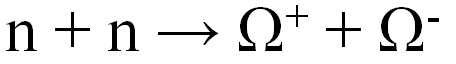 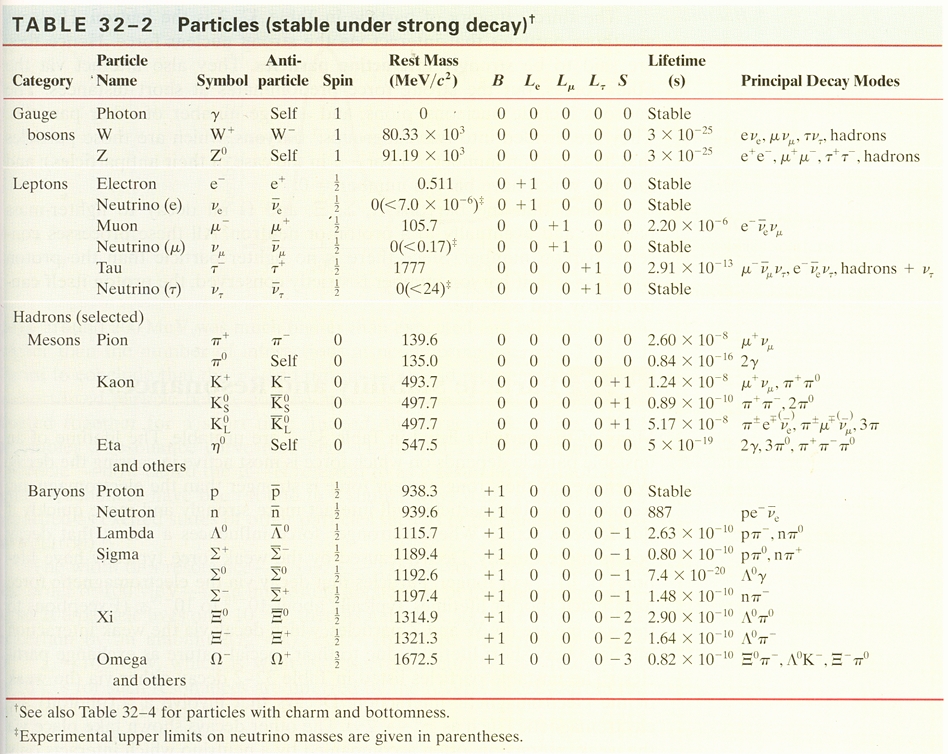 2
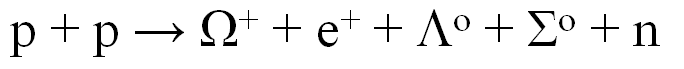 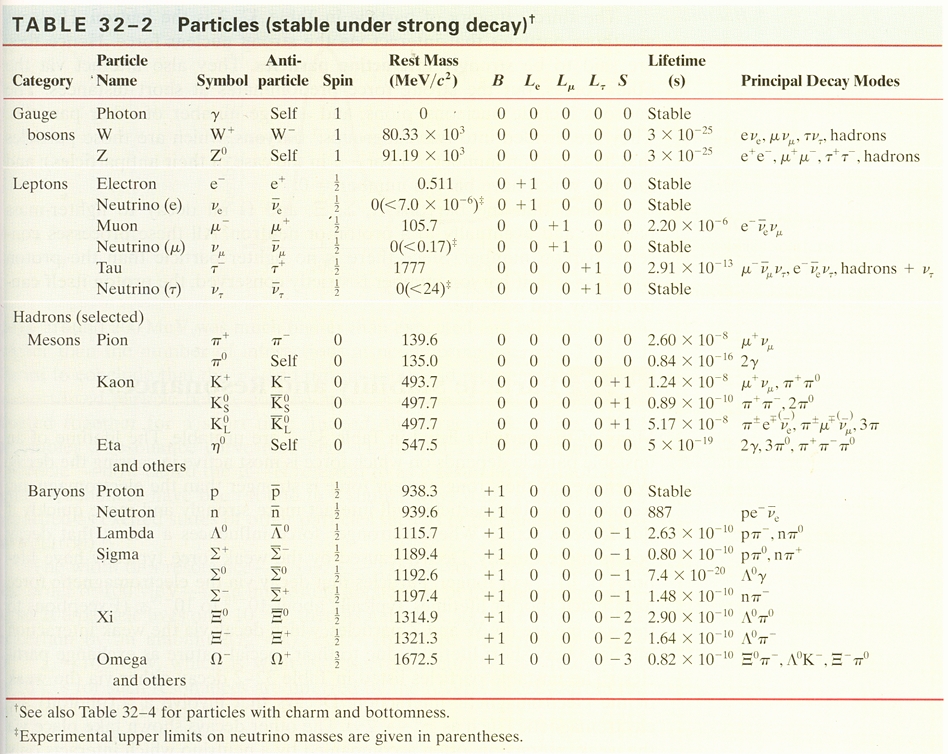 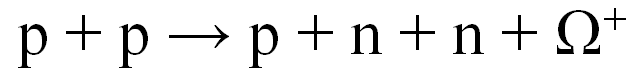 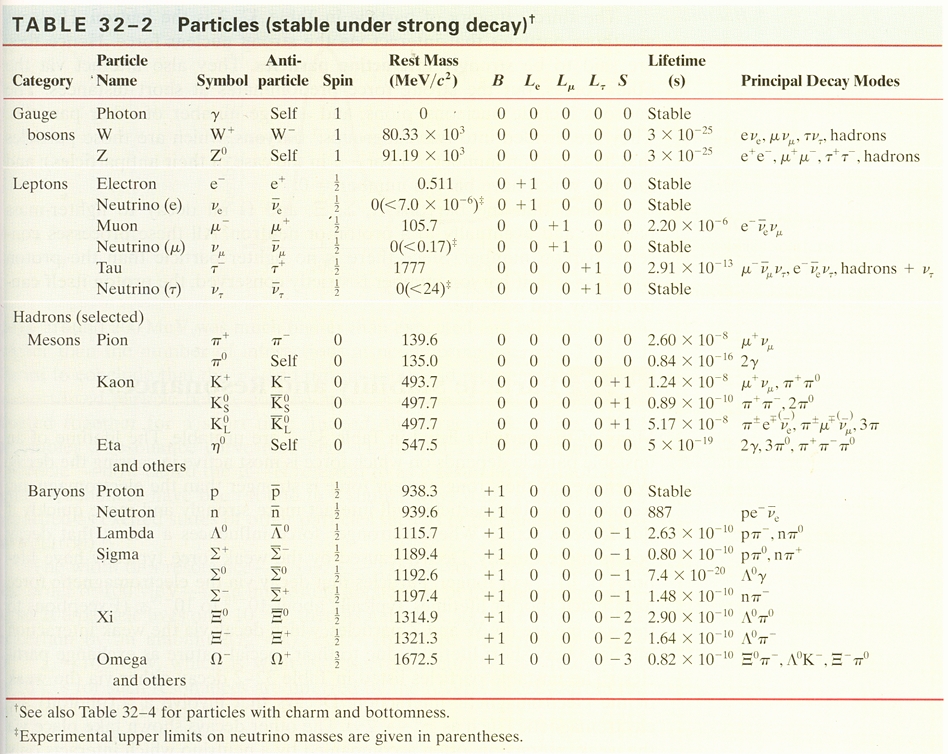 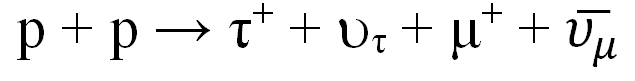 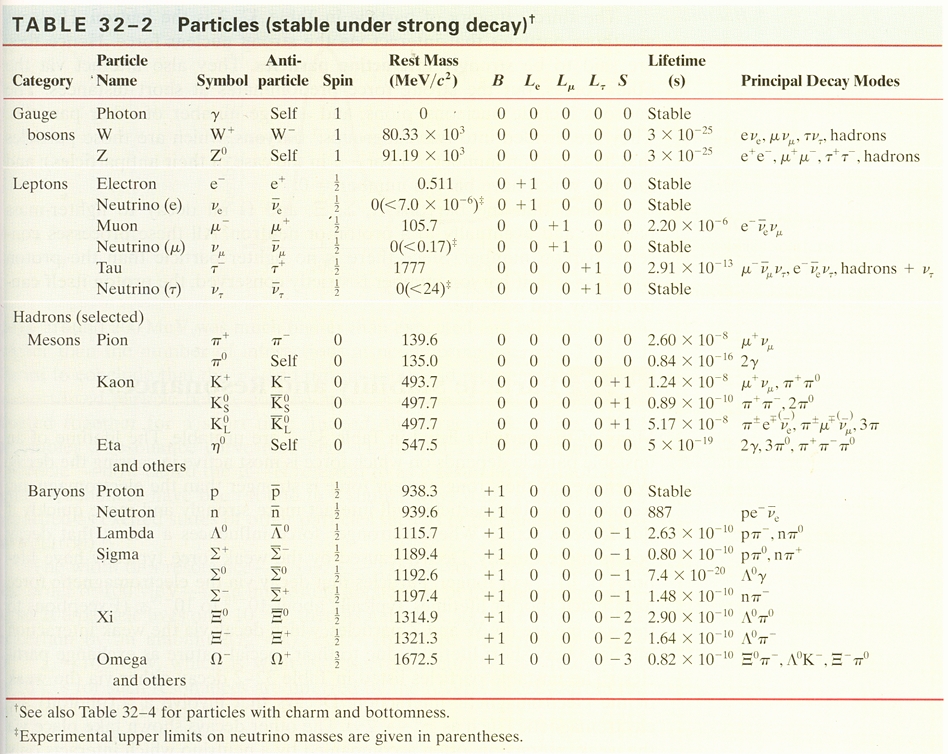 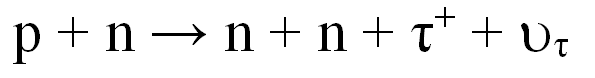 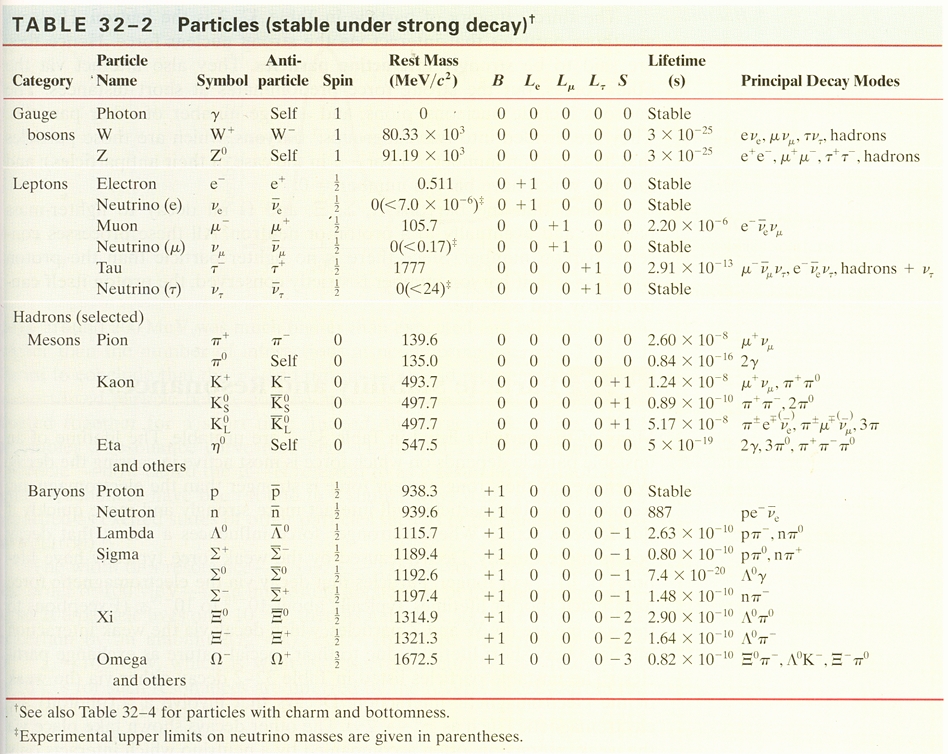 3
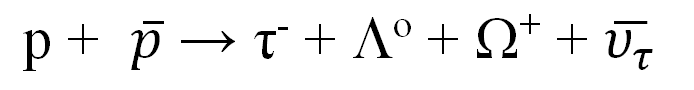 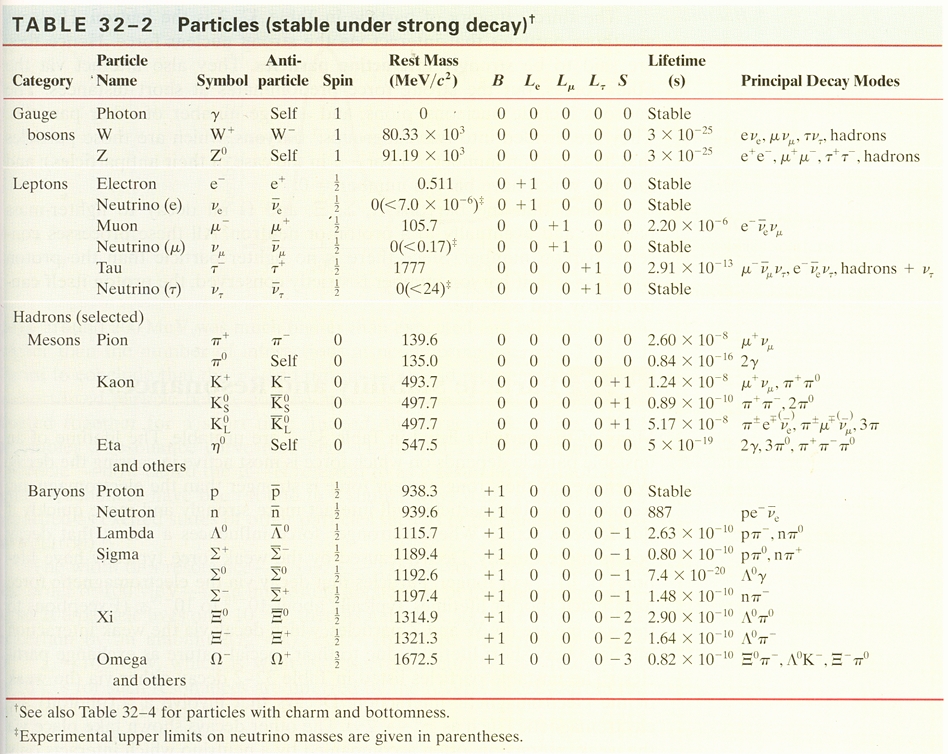 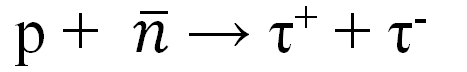 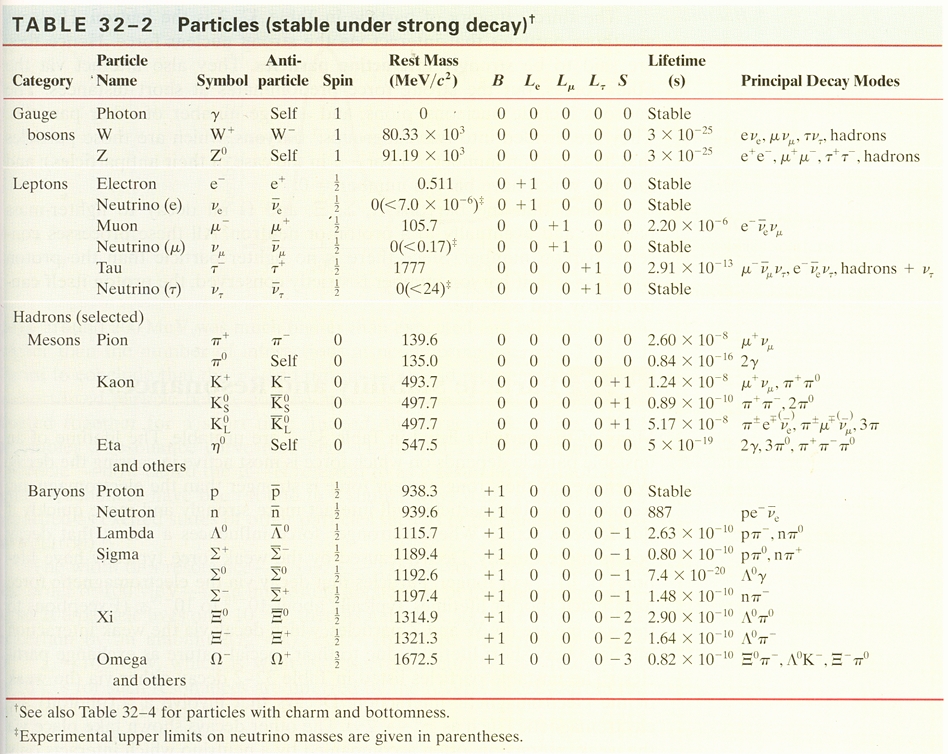 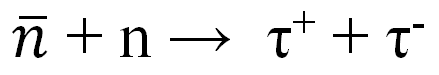 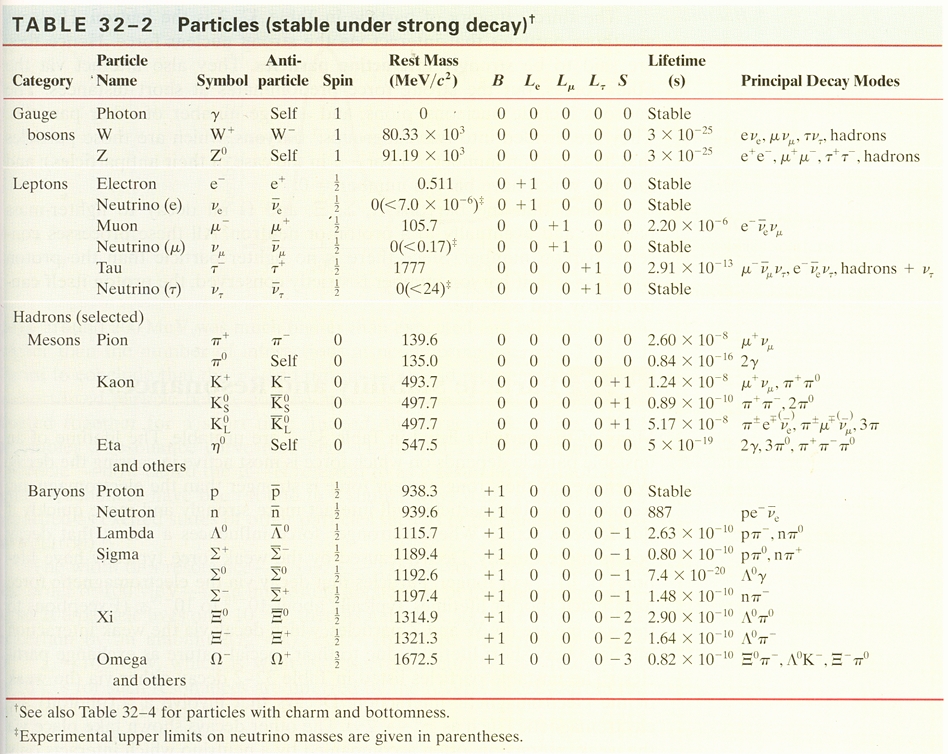 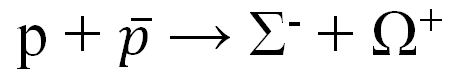 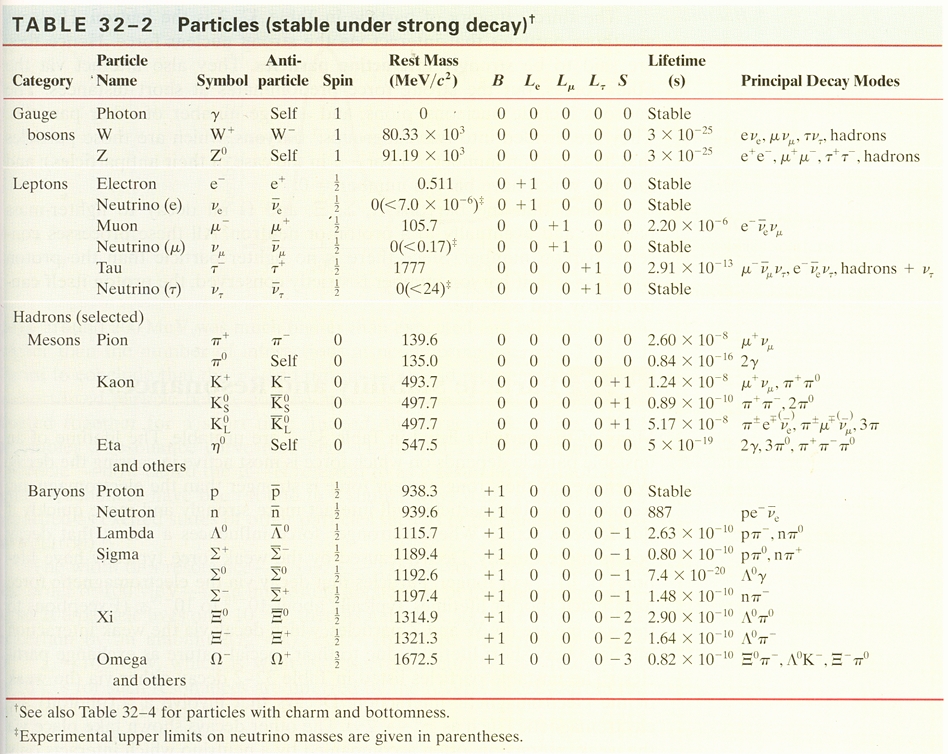 4
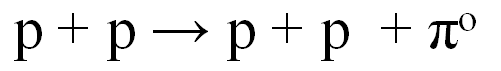 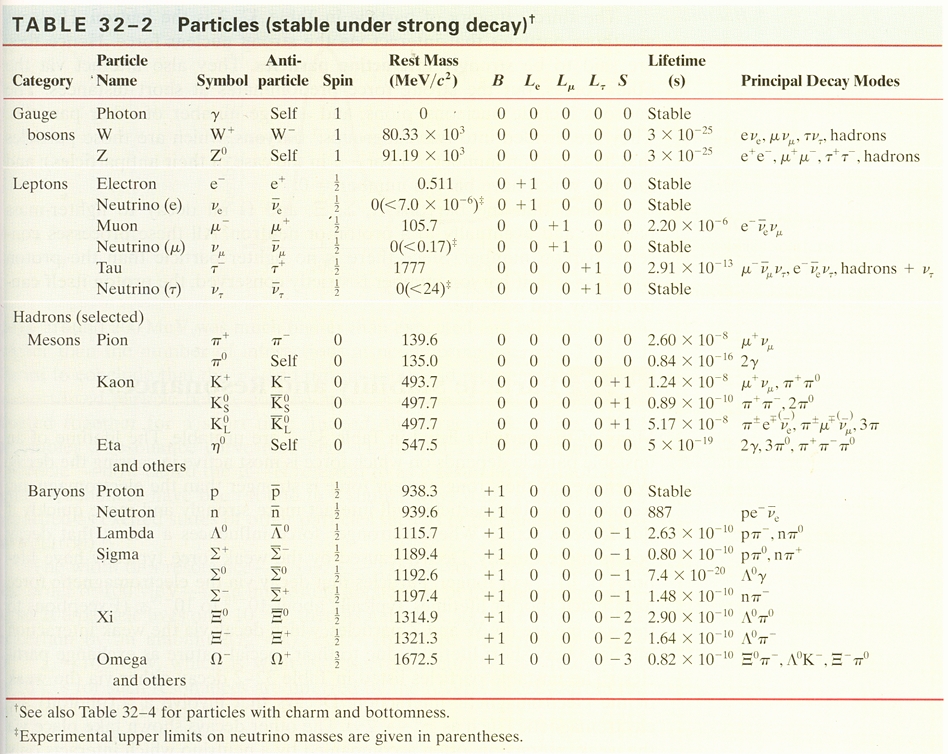 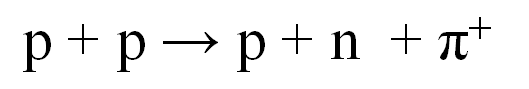 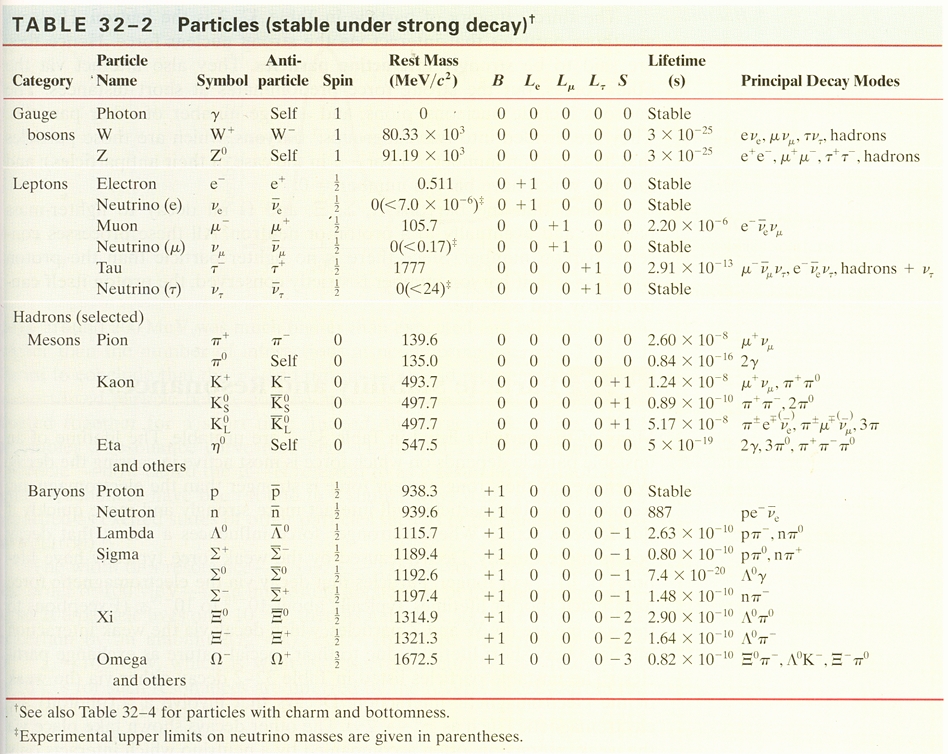 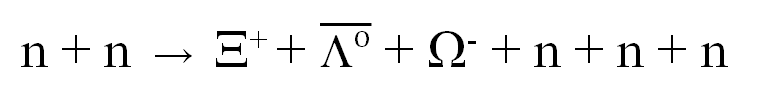 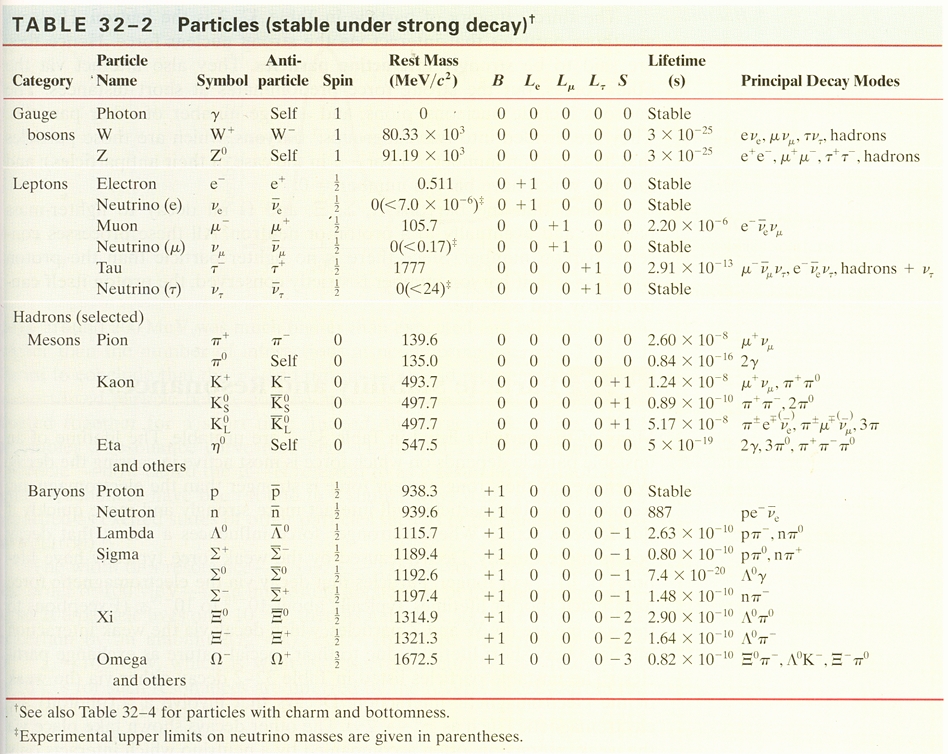 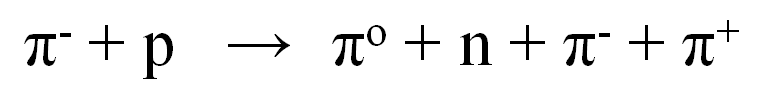 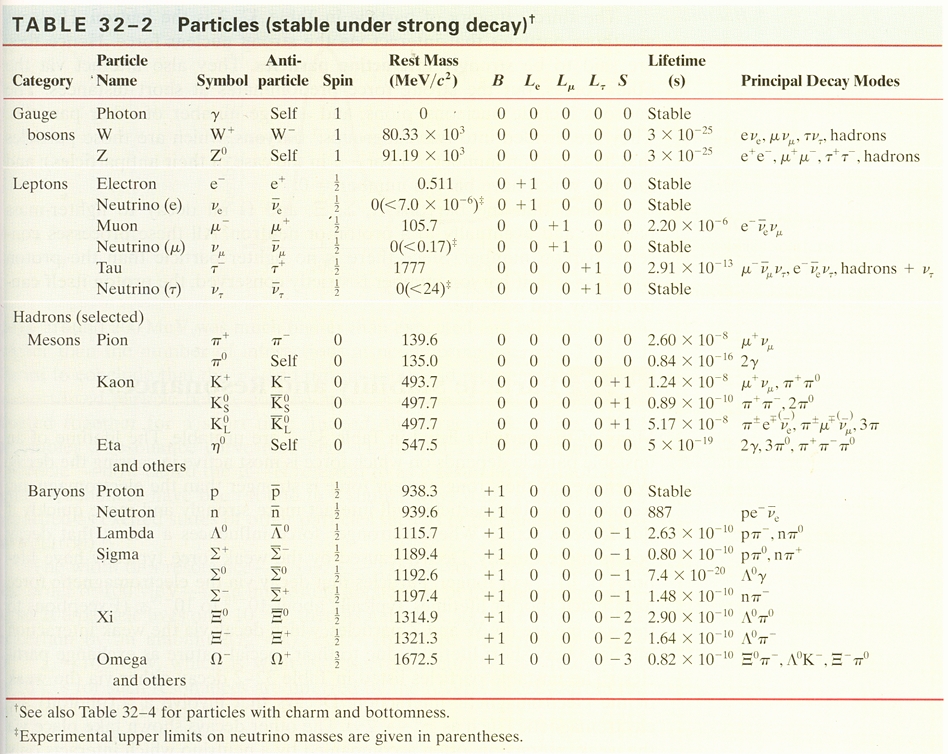 quarks
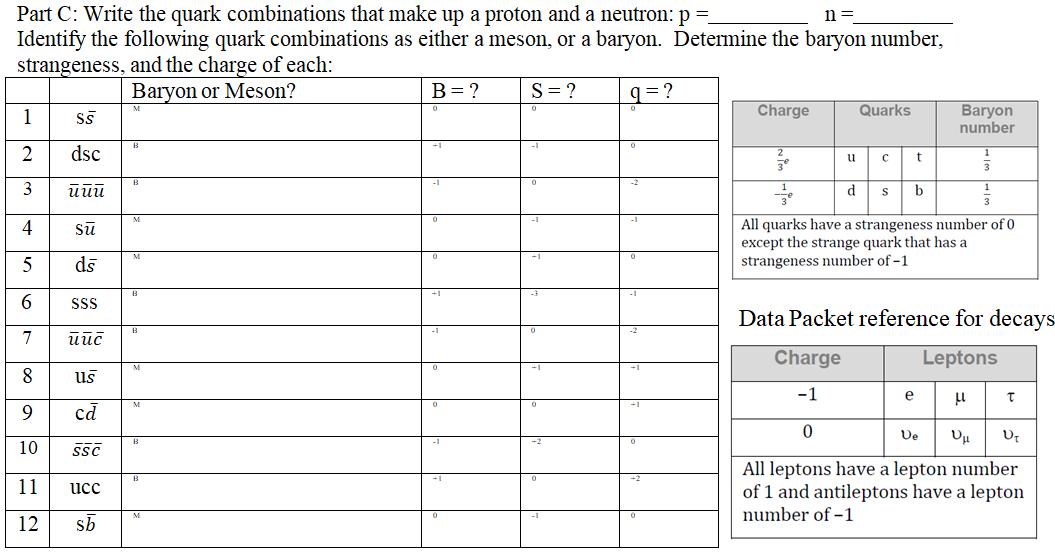